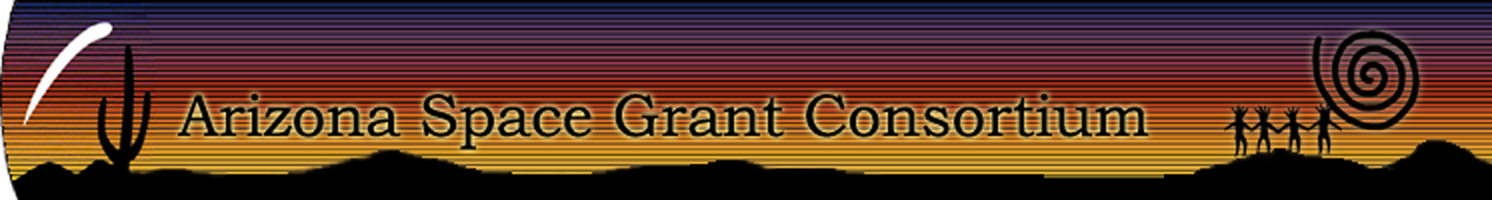 Effects of Updating Soil Moisture States in the DSSAT Crop Model
By Maxwell Justice
Mentor: Dr. Susan Moran
NASA Space Grant Symposium 
University of Arizona
April 17th, 2010
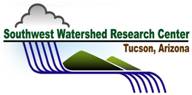 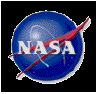 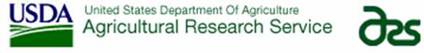 DSSAT
Decision Support System for Agrotechnology Transfer crop growth model

Predicts future crop yield based on weather data and field parameters
Objectives
To determine the potential for updating soil moisture states in DSSAT to influence yield predictions.

To prepare the DSSAT application for the Soil Moisture Active Passive satellite.
[Speaker Notes: Involving Senstivity]
Methods
Direct insertion of soil moisture observations at the beginning of a daily model time-step were used to mimic the satellite overpass that occurs at local 6 a.m.

Observing System Simulation Experiment (synthetic data)

Sobol’ Sensitivity Analysis on frequency, precision of observations and soil parameters
[Speaker Notes: EnK – because we are unsure of irrigation times and amounts at.  

Formal analysis- no just direct insertion]
ei
Measurement Error
Assimilation Process Diagram
DSSAT
ΘTRUE Parameters
Soil Moisture (SM) TRUE
SM Observations
DSSAT
Θi Parameters
Predicted Yield
Sobol’ Method of Sensitivity Analysis
Basic Idea
Equations
Numerically analyze a single parameter’s effect on overall crop yield

Method incorporates a covariance relationship 

Monte Carlo Integration: larger sets of data make measuring sensitivity more accurate
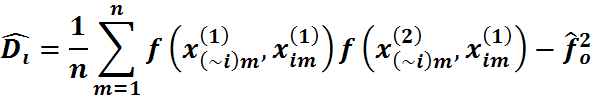 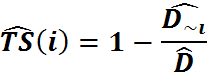 [Speaker Notes: Resemblance to Covariance

covariance is a measure of how much two variables change together.]
Results
We determined that DSSAT assimilation is sensitive to the accuracy and density of soil moisture observations.
Observation Error
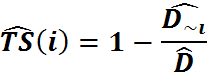 [Speaker Notes: Variances add up to more then one because of interacting parameters effects from the simulation run]
Comparison between the aggregate of the total sensitivity values for the two parameter sets.
Results
Observation Error and Number of Observations
All other Parameters
[Speaker Notes: Assimiation Parameters being SOBS and #OBS.
Soil Module being everything else
Comparison of the overall total sensitivity of desired parameters
Aggregate – combining all the terms into a single value]
Summary of Project
Successfully proved hypothesis that updating soil moisture states has significant effect on the DSSAT model output.

The results from the sensitivity analysis are based on single crop (wheat).  Further testing is needed on other crops to ensure accuracy.

Next Step: determine the potential for improving predictions of crop yield.

What I learned…
[Speaker Notes: Discuss about sensitivity over actual improvement of predicted crop yield]
Thank You!
Contributors to the Project
Grey Nearing
Dr. Susan Moran
Dr. Chandra Holifield Collins
Dr. Kelly Thorp
NASA 
Arizona Space Grant 
USDA- ARS Southwest Watershed Research Center